43-2
These materials are by the Kongki Ka Project and are made available to you under the terms of the Creative Commons Attribution ShareAlike license 4.0.
You have permission to share and redistribute these materials in any format and to make reasonable revisions and adaptations of this translation, provided that:
You include the above licence and source information.
If you redistribute these materials or create derivatives, you must distribute your contributions under the same license as the original.
 
The Holy Bible, Berean Standard Bible, BSB is produced in cooperation with Bible Hub, Discovery Bible, OpenBible.com, and the Berean Bible Translation Committee. This text of God's Word has been dedicated to the public domain.
 
Tibetan text is from the Central Tibetan Bible translation by Central Asia Publishing. Used by permission.
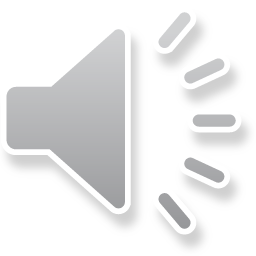 [Speaker Notes: Checked Kham
43 Garden of Gethsemane
1. Garden of Gethsemane - Matt 26:36-46; Mark 14:32-42; Luke 22:39-46; John 18:1 (Left
Top)
2. Arrest of Jesus - Matt 26:47-56; Mark 14:43-52; Luke 22:47-53; John 18:2-11 (Right
Top)
3. Peter’s Denial - Matt 26:57-75; Mark 14:53-72; Luke 22:63 - 23:1; John 18:12-27
(Right Middle)
4. Jesus taken to Pilate, Judas Hangs - Matt 27:1-11; Luke 23:1-7; John 18:28-38 (Right
Bottom)
5. Jesus before Herod - Luke 23:8-12 (Left Bottom)
6. Jesus is scourged - Luke 23:13-16; John 19:1-3 (Left Center)
7. Jesus before Pilot - John 19:4-15; Matt 27:15-26, 31 (Center)]
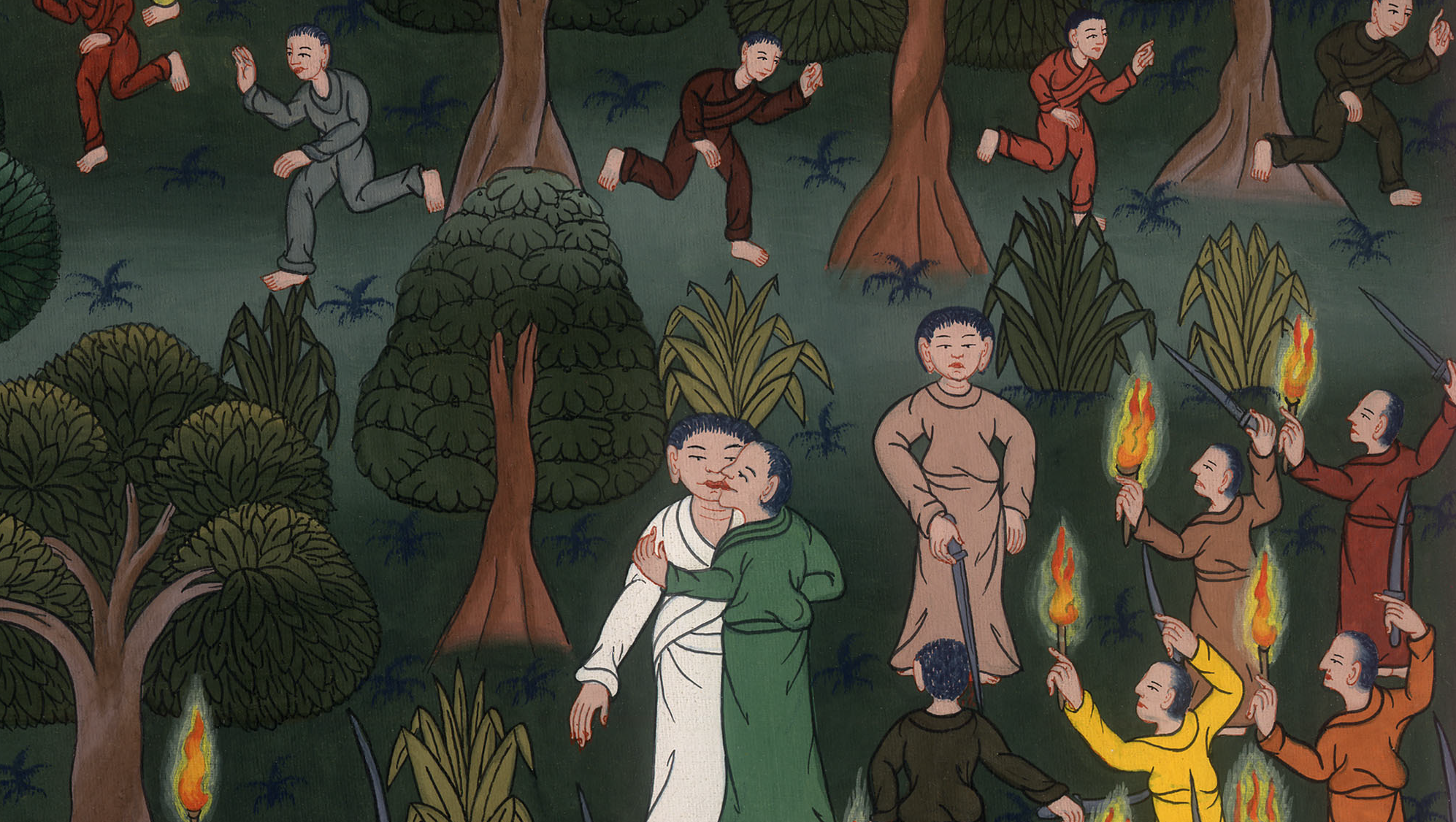 མད་ཐཱ 26
སྟོན་པ་ཡེ་ཤུ་འཛིན་བཟུང་བྱས་པ།
མད་ཐཱ 26
སྟོན་པ་ཡེ་ཤུ་འཛིན་བཟུང་བྱས་པ།
Arrest of Jesus - Matt 26:47-56; Mark 14:43-52; Luke 22:47-53; John 18:2-11
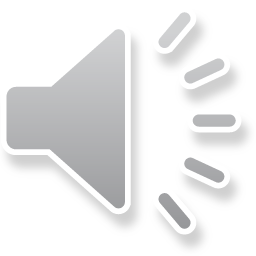 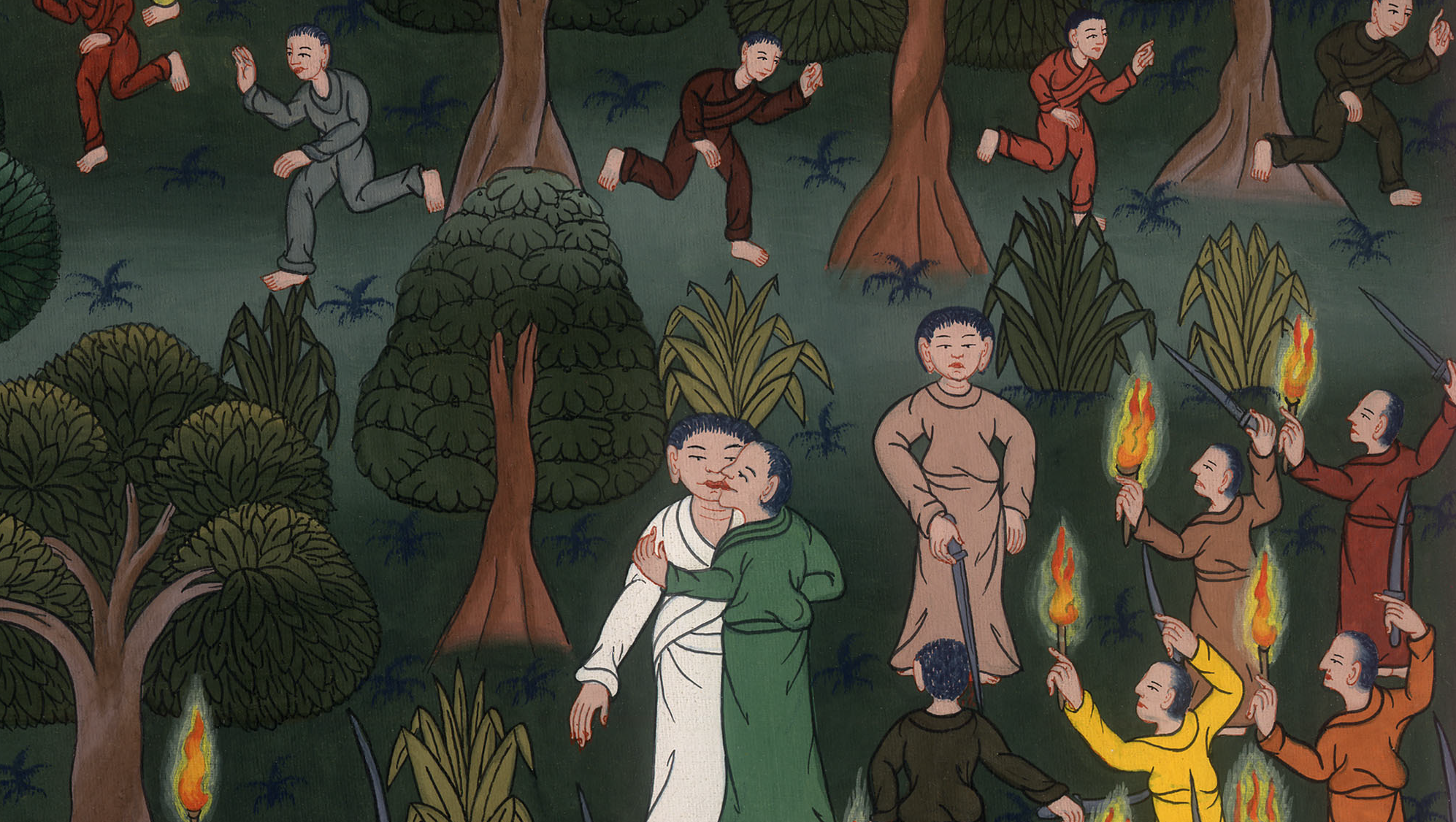 མད་ཐཱ 26
སྟོན་པ་ཡེ་ཤུ་འཛིན་བཟུང་བྱས་པ།
This work is licensed under a Creative Commons Attribution-ShareAlike 4.0 International License
46ལོངས་ལ་འགྲོ ལྟོས་ཤིག ང་ལ་རྒྱབ་གཏོད་བྱེད་མཁན་དེ་ཉེ་བར་སླེབས་”ཞེས་གསུངས།
(After praying the third time, Jesus came back to the disciples and said) 46Rise, let us go! See, My betrayer is approaching!”
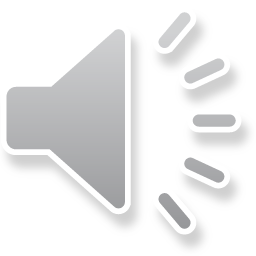 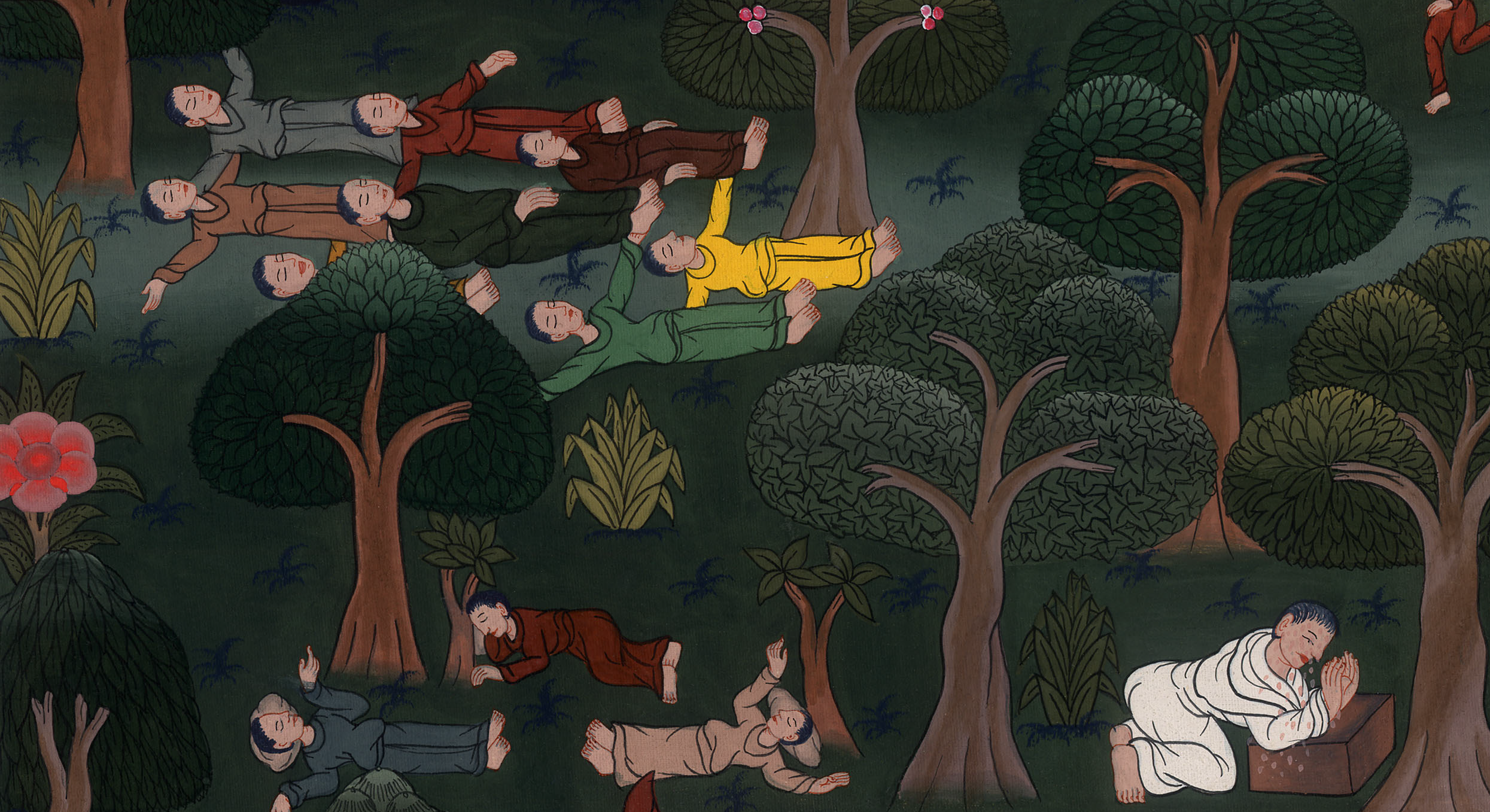 མད་ཐཱ 26:46
47ཁོང་གིས་དེ་ལྟར་གསུངས་དུས་ཉེ་གནས་བཅུ་གཉིས་པོ་ལས་ཡུ་དཱ་དང་མཉམ་དུ། ཡ་ཧུ་དཱ་པའི་བླ་ཆེན་དང་ཡུལ་མི་རྣམས་ཀྱི་རྒན་པོས་བཏང་བའི་མི་ཚོགས་མང་པོ་ཞིག་ལག་ཏུ་རལ་གྲི་དང་དབྱུག་པ་འཁྱེར་ཏེ་ས་ཆ་དེར་སླེབས།
47While Jesus was still speaking, Judas, one of the Twelve, arrived, accompanied by a large crowd armed with swords and clubs, sent from the chief priests and elders of the people.
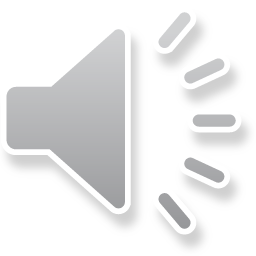 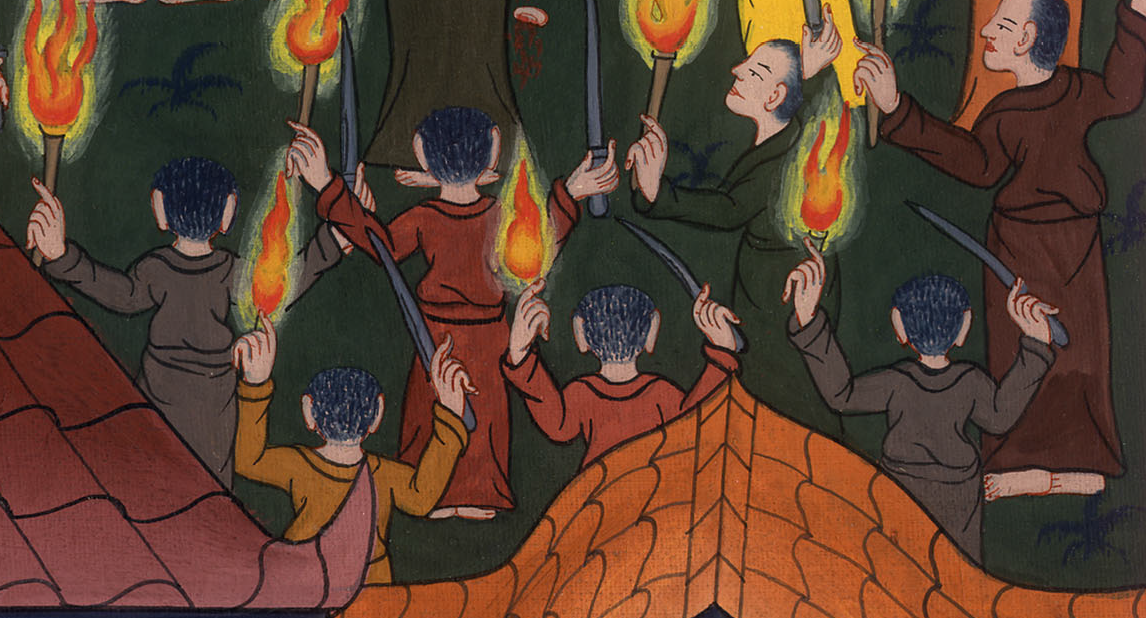 མད་ཐཱ 26:47
48ཁོང་ལ་རྒྱབ་གཏོད་བྱེད་མཁན་དེས་སྔོན་ནས་ཁོ་ཚོར་གསང་བརྡ་གྲ་སྒྲིག་བྱས་ཏེ་“ངས་སུ་ལ་འོ་བྱས་པ་དེ་ཁོང་རང་ཡིན་པས་ཟུངས་ཤིག་”ཅེས་བཤད། 49འཕྲལ་དུ་ཡེ་ཤུའི་མདུན་དུ་ཡོང་ནས་ཡུ་དཱ་ཡིས་“རབ་བི། ཁྱེད་ལ་ཞི་བདེ་ལྡན་པར་གྱུར་ཅིག་”ཅེས་ཟེར་ནས་འགྲམ་པར་འོ་ཡིས་འཚམས་འདྲི་ཞུས་པ་ལ།
48Now the betrayer had arranged a signal with them: “The One I kiss is the man; arrest Him.” 49Going directly to Jesus, he said, “Greetings, Rabbi!” and kissed Him.
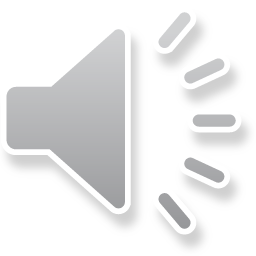 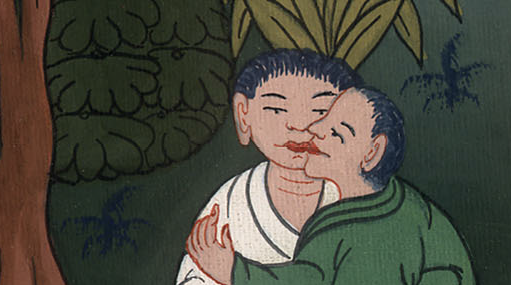 མད་ཐཱ 26:48,49
50ཡེ་ཤུས་ཁོ་ལ་“གྲོགས་པོ། ཁྱོད་ཀྱིས་གང་བྱེད་པར་ཡོང་བ་དེ་བྱོས་”ཞེས་གསུངས། དེ་རྗེས་ཁོ་ཚོ་ཡོང་ནས་ཁོང་འཛིན་བཟུང་བྱས་པས།
50“Friend,” Jesus replied, “do what you came for.”
Then the men stepped forward, seized Jesus, and arrested Him.
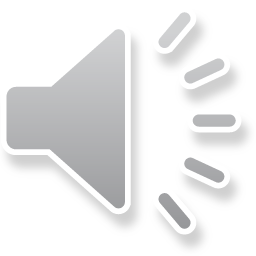 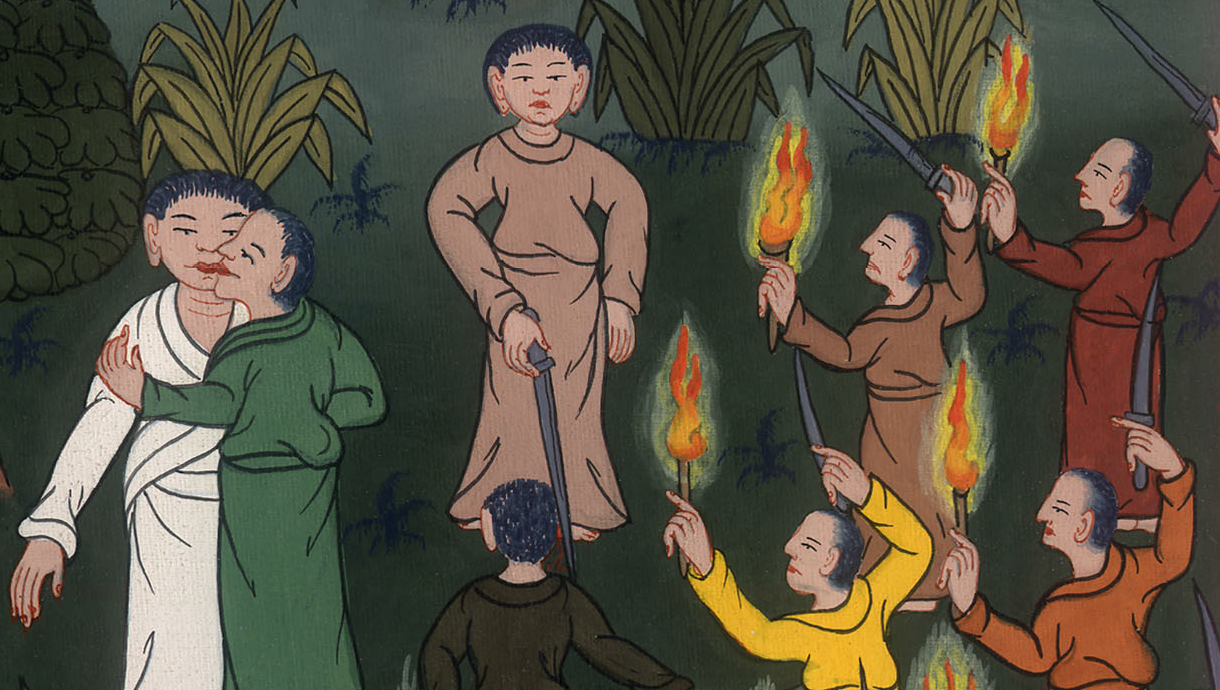 མད་ཐཱ 26:50
ལུ་ཀཱ 22:49ཉེ་འགྲམ་དུ་ཡོད་པའི་མི་རྣམས་ཀྱིས་གང་ཞིག་འབྱུང་རྒྱུ་ཡིན་པ་མཐོང་ནས་ཁོ་ཚོས་“གཙོ་བོ། ང་ཚོས་རལ་གྲི་རྒྱག་གམ་”ཞེས་དྲིས། 50ཁོ་ཚོའི་ནང་ནས་མི་ཞིག་གིས་ཡ་ཧུ་དཱ་པའི་བླ་ཆེན་གཙོ་བོའི་གཡོག་པོར་རལ་གྲི་བརྒྱབ་ནས་རྣ་བ་གཡས་པ་བཅད།
Luke 22:49Those around Jesus saw what was about to happen and said, “Lord, should we strike with our swords?” 50And one of them struck the servant of the high priest, cutting off his right ear.
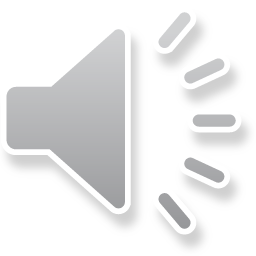 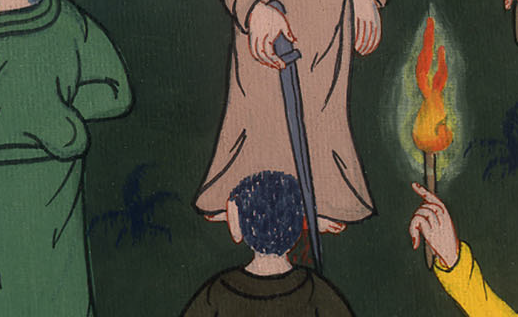 ལུ་ཀཱ 22:49,50
51འོན་ཀྱང་ཡེ་ཤུས་“དེ་ལྟར་མ་བྱོས་ཤིག་”ཅེས་གསུངས་ནས་མི་དེའི་རྣ་བར་རེག་ནས་གསོས་པར་མཛད།
51But Jesus answered, “No more of this!” And He touched the man’s ear and healed him.
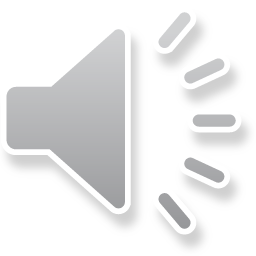 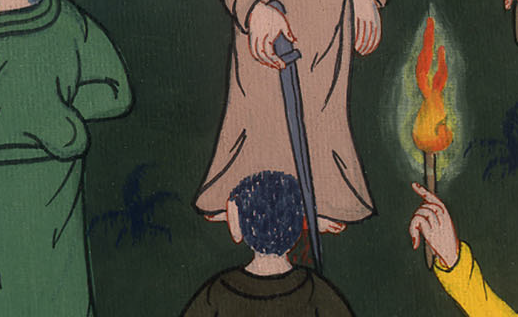 ལུ་ཀཱ 22:51
Matt 26:53Are you not aware that I can call on My Father, and He will at once put at My disposal more than twelve legions of angels? 54But how then would the Scriptures be fulfilled that say it must happen this way?”
མད་ཐཱ 26:53ངའི་ཡབ་ཀྱིས་ཞིང་ཁམས་ཀྱི་ཕོ་ཉའི་དམག་དཔུང་བཅུ་གཉིས་ལས་མང་བ་ང་ལ་འཕྲལ་དུ་མངགས་པའི་ཕྱིར་ངས་ཁོང་ལ་ཞུ་མི་ཐུབ་པ་དེ་སེམས་སམ། 54འོན་ཀྱང་དེ་ལྟར་བྱས་ན། འདི་ལྟར་འབྱུང་དགོས་པའི་མདོ་དེ་ཅི་ལྟར་འགྲུབ་”ཅེས་གསུངས།
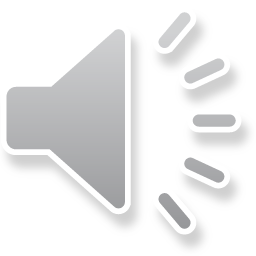 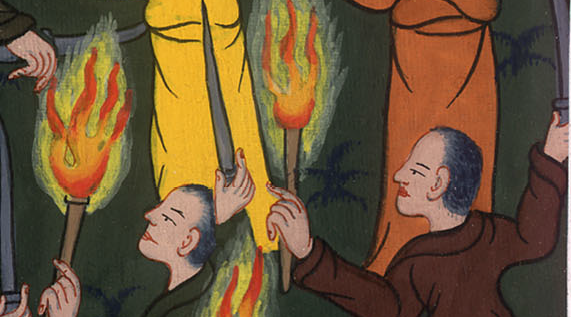 མད་ཐཱ 26:53
55དེའི་ཚེ་ཡེ་ཤུས་མི་ཚོགས་ལ་“རལ་གྲི་དང་དབྱུག་པ་ཁྱེར་ནས་ང་ཇག་པ་ལྟར་འཛིན་དུ་ཡོང་ངམ། ང་ནི་ཉིན་རེ་བཞིན་མཆོད་ཁང་ཆེན་མོར་བསྡད་དེ་ཆོས་བསྟན་ཡང་ཁྱེད་ཚོས་ང་མ་བཟུང༌།
55At that time Jesus said to the crowd, “Have you come out with swords and clubs to arrest Me as you would an outlaw? Every day I sat teaching in the temple courts, and you did not arrest Me.
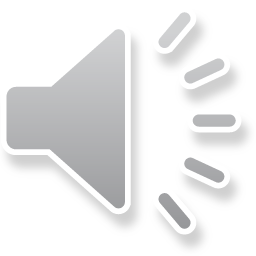 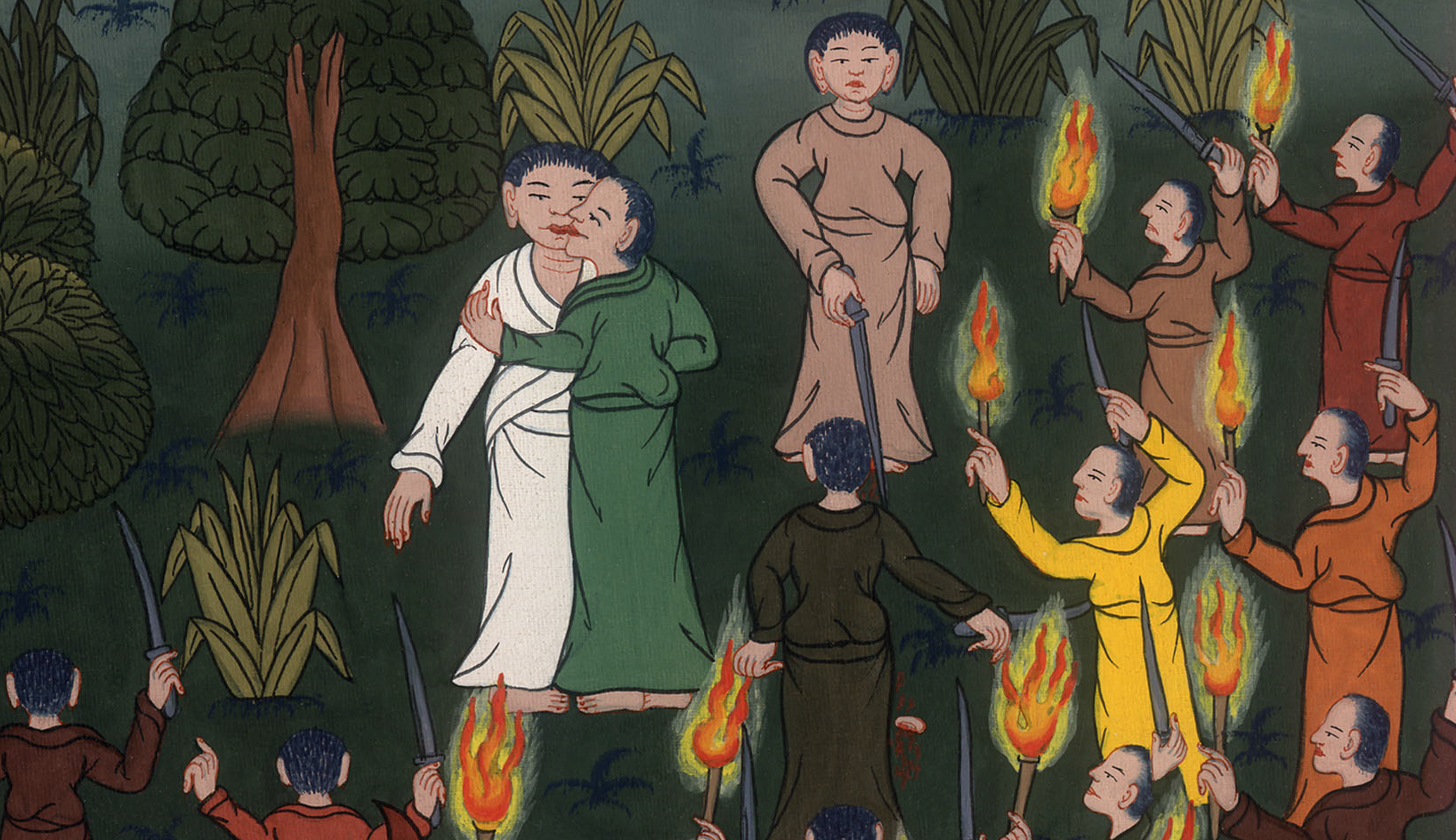 མད་ཐཱ 26:55
56འོན་ཀྱང་ལུང་སྟོན་པའི་མདོ་འགྲུབ་པའི་ཕྱིར་བྱ་བ་འདི་ཐམས་ཅད་བྱུང་ངོ་”ཞེས་གསུངས་རྗེས་ཉེ་གནས་ཐམས་ཅད་ཁོང་བཞག་སྟེ་བྲོས།
56But this has all happened so that the writings of the prophets would be fulfilled.”
Then all the disciples deserted Him and fled.
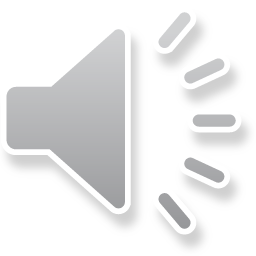 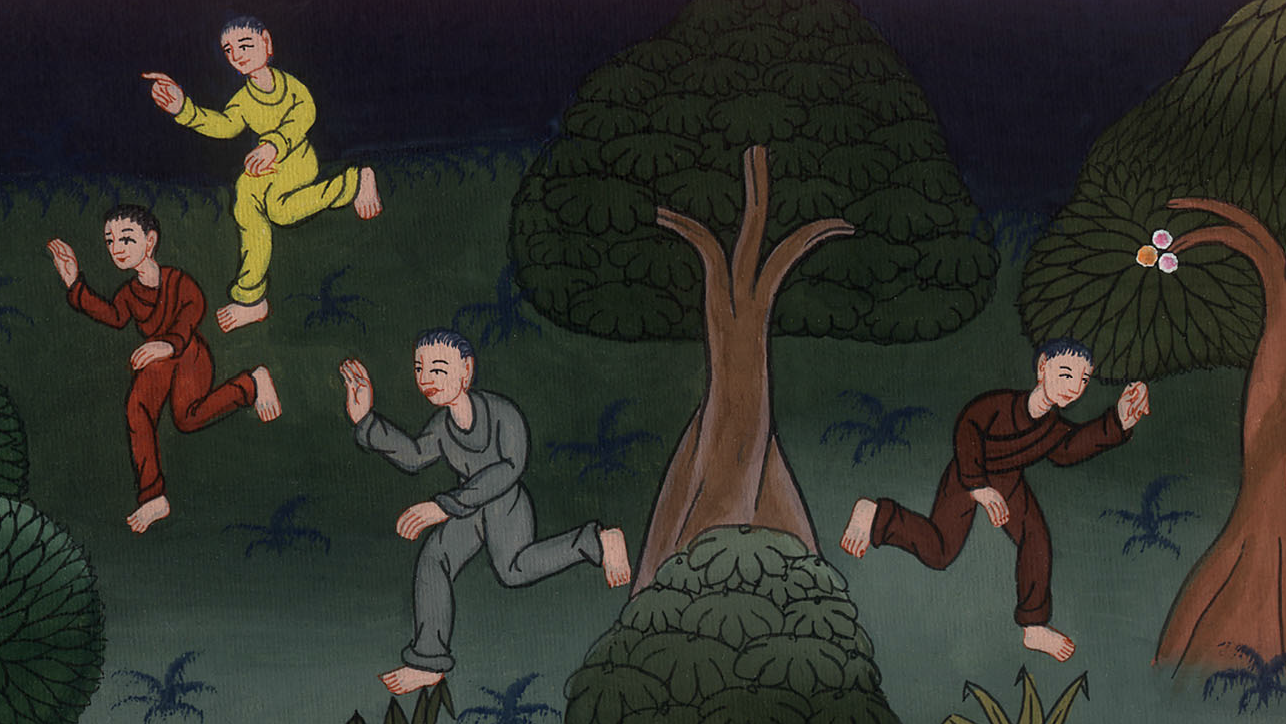 མད་ཐཱ 26:56